PHÒNG ĐÀO TẠO VÀ GIÁO DỤC QUẬN LONG BIÊN TRƯỜNG MẦM NON GIA THƯỢNG
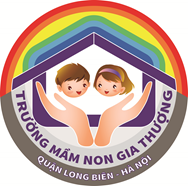 HĐVĐV
Đề tài: Cắm hoa về đúng lọ: Xanh-đỏ-vàng
Lứa tuổi: 24-36 tháng
Người dạy: Đào Nga Linh 
Thời gian: 12-15 phút
NĂM HỌC : 2019- 2020
I: MỤC ĐÍCH , YÊU CẦU
* Kiến thức:
- Trẻ biết bông hoa và lọ có màu xanh, đỏ, vàng.
* Kỹ năng:
- Trẻ phân biệt được màu đỏ, vàng, xanh
- Trẻ biết chọn hoa màu đỏ, vàng, xanh cắm đúng lọ có màu tương ứng
 
* Thái độ: 
- Trẻ hứng thú tham gia hoạt động.
II: CHUẨN BỊ
* Đồ dùng của cô:
- Nhạc không lời, nhạc bài lý cây bông
- Các bông hoa đỏ, vàng, xanh
- 3lọ hoa đỏ, vàng, xanh.
 
* Đồ dùng của trẻ: 
- Mỗi nhóm trẻ ba giỏ hoa có màu: xanh, đỏ, vàng
- Mỗi nhóm trẻ 3 lọ hoa có màu xanh, đỏ, vàng
- Trang phục gọn gàng.
- Chỗ ngồi cho trẻ.
III: CÁCH TIẾN HÀNH
Ổn định tổ chức:
- Cô và trẻ chơi trò chơi: “Ảo thuật” làm xuất hiện giỏ hoa nhiều màu.
- Cô dẫn dắt vào bài.
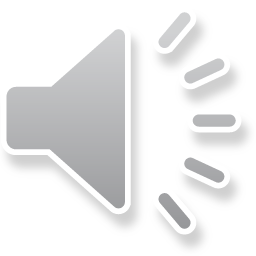 2. Phương pháp, hình thức tổ chức .
* Quan sát nhận xét mẫu: Cô đưa ra 3 lọ hoa cho trẻ  quan sát và nhận xét. Hỏi trẻ hoa màu đỏ cắm vào lọ màu gì? Hoa màu vàng, xanh căm lọ màu gì?
* Cô làm mẫu:
+ Bông hoa cô cầm có màu gì? + Đây là lọ hoa màu gì?
+ Bông hoa màu đỏ cắm vào lọ màu đỏ, hoa màu vàng cắm vào lọ màu vàng, hoa màu xanh cắm vào lọ màu xanh.
Cô và trẻ cùng nhận xét sản phẩm.
* Trẻ thực hiện (Bật nhạc không lời)
- Trẻ chọn các màu hoa xanh, đỏ, vàng và cắm vào lọ có màu tương ứng.
- Cô và trẻ cùng nhận xét sản phẩm.
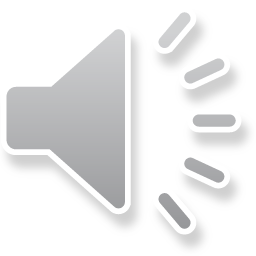 3. Kết thúc:
- Cô và trẻ cùng hát theo nhạc bài ‘Lý cây bông’
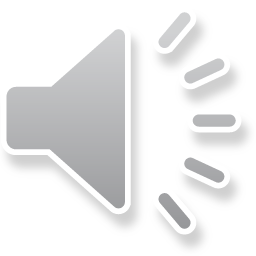 XIN CHÂN THÀNH CẢM ƠN!